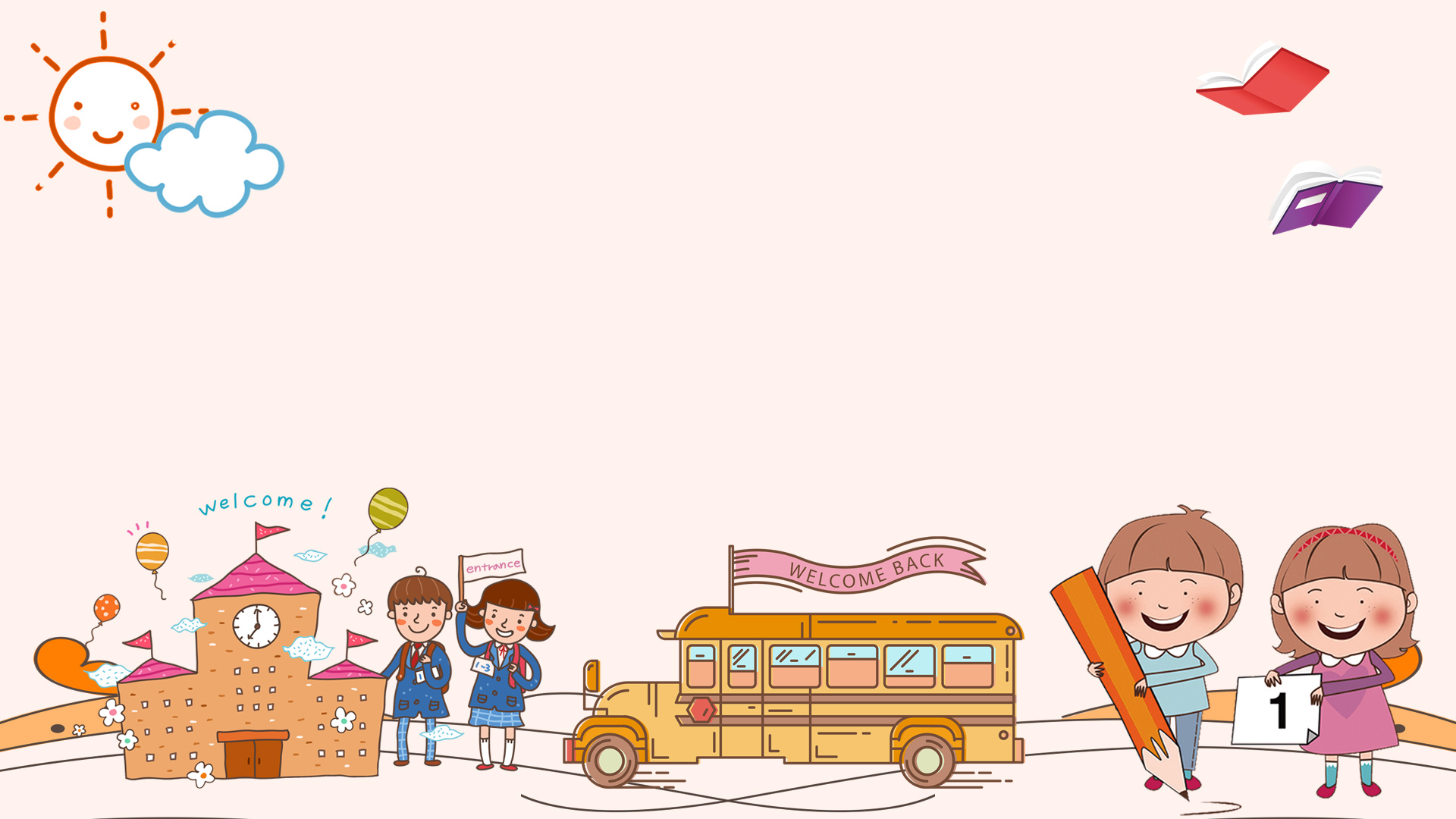 Toán
Chia một số thập phân cho 
một số thập phân
Trang 71
Thực hiện: EduFive
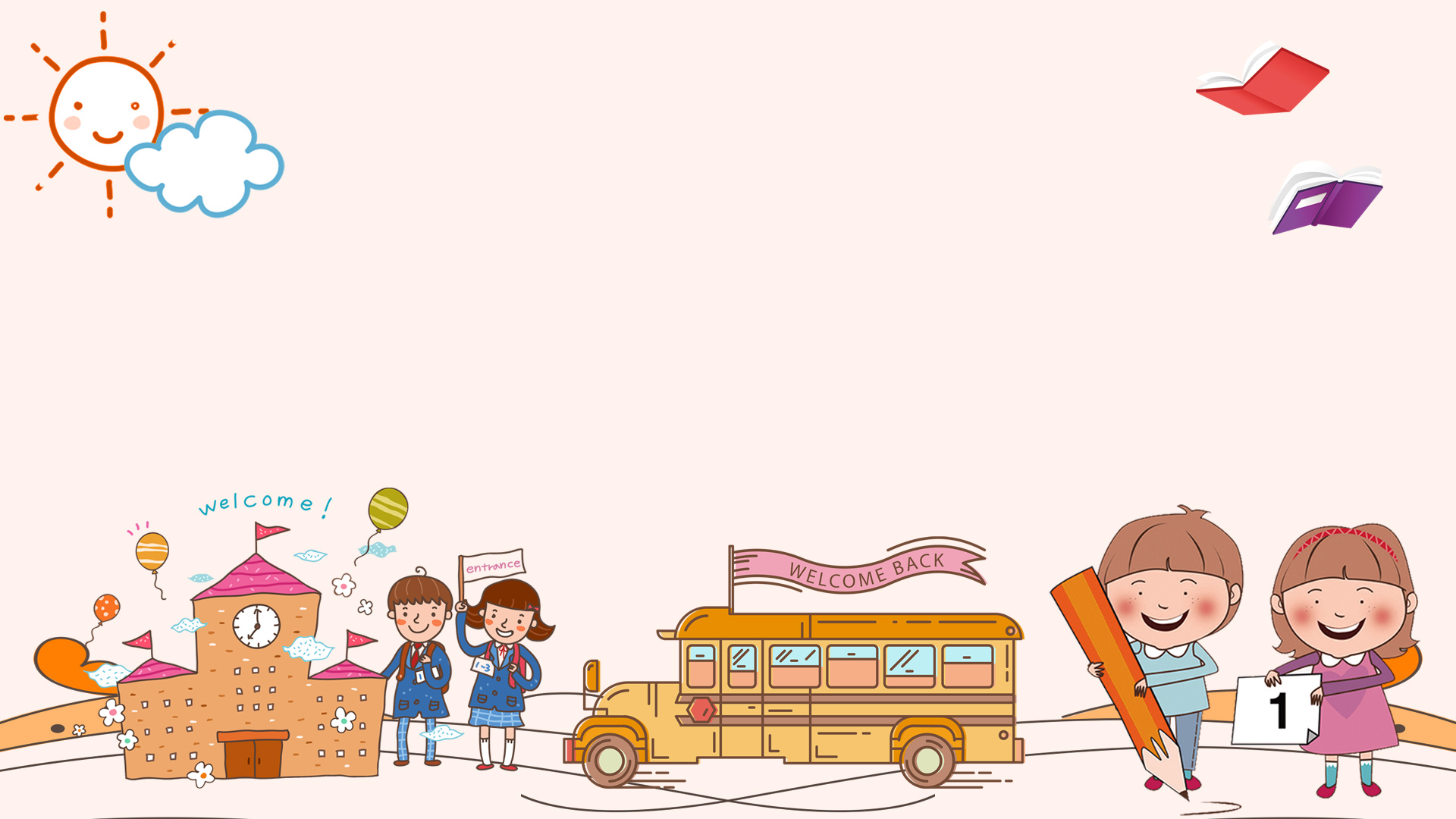 Khởi động
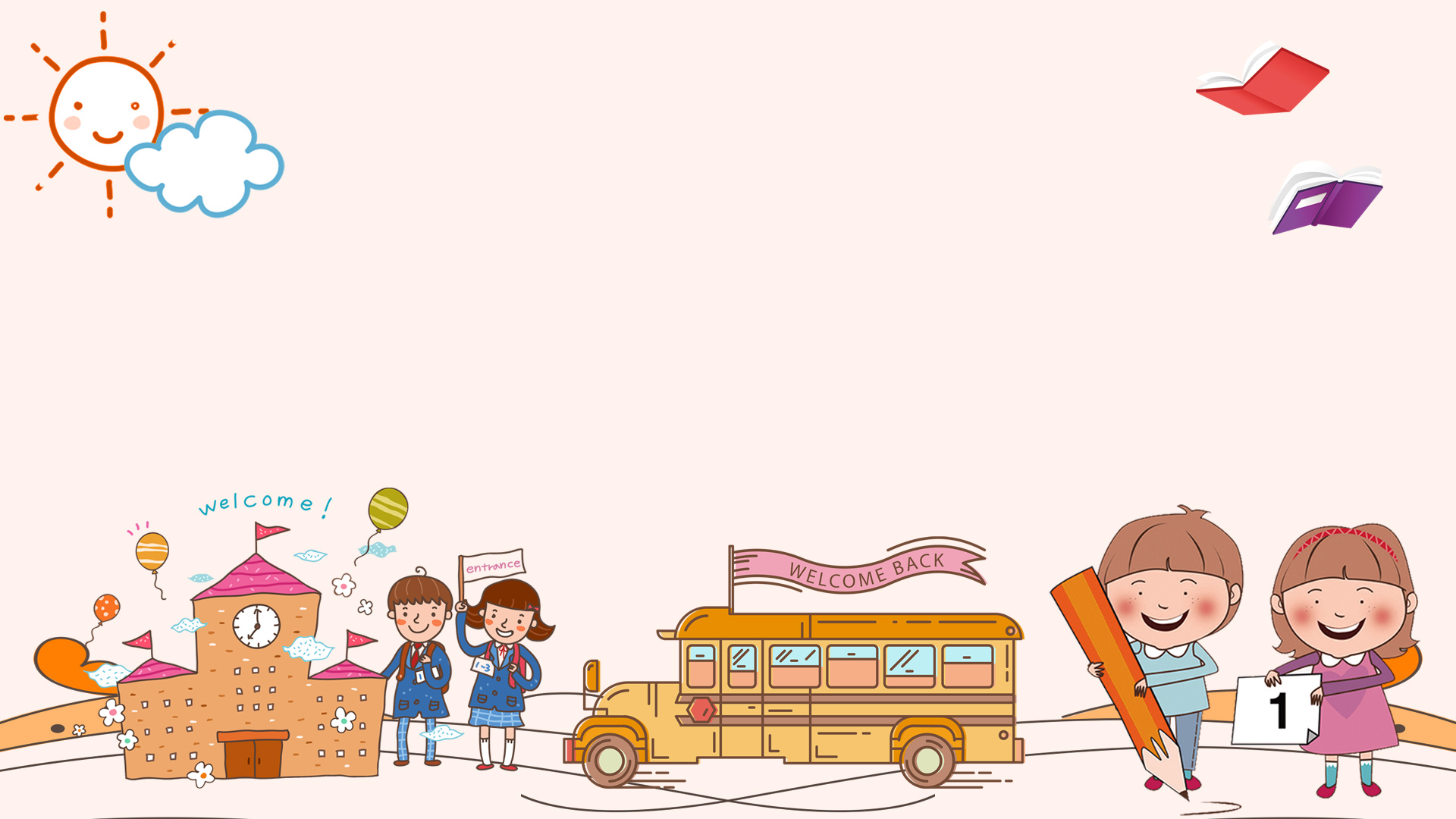 Vòng tròn huyền bí
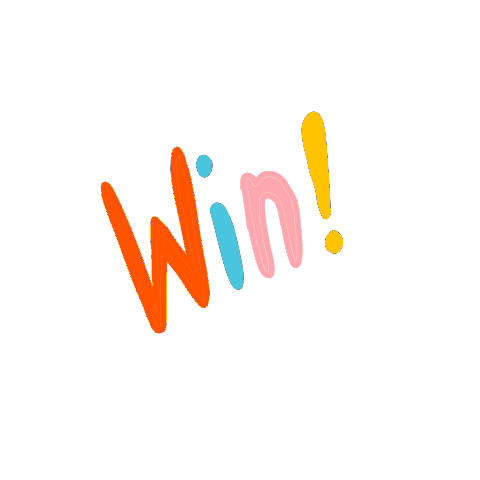 1
2
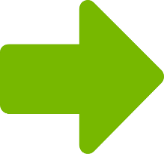 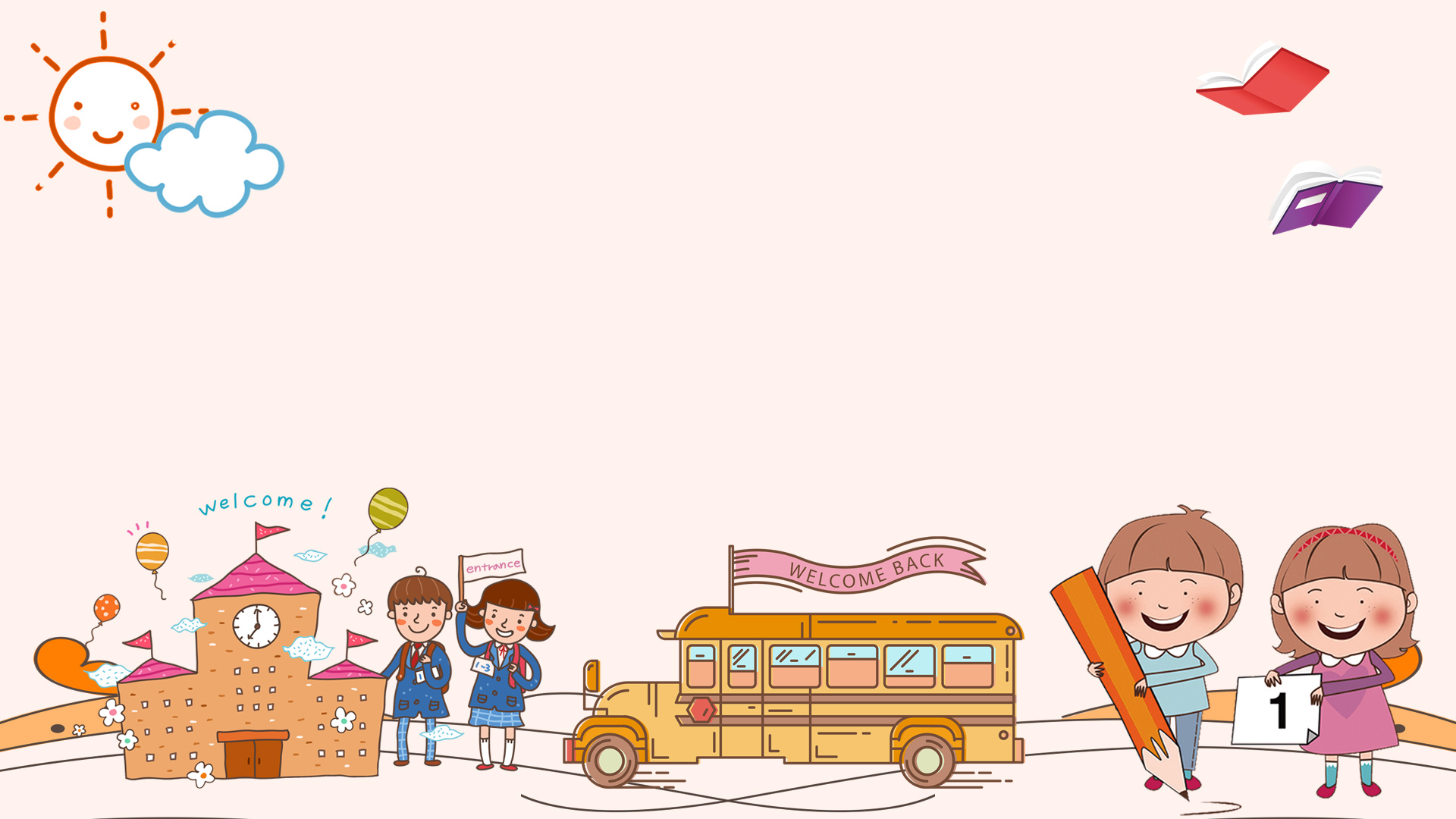 Câu 1: Đặt tính rồi tính
19 : 2,5
19     2,5
0
150
7,6
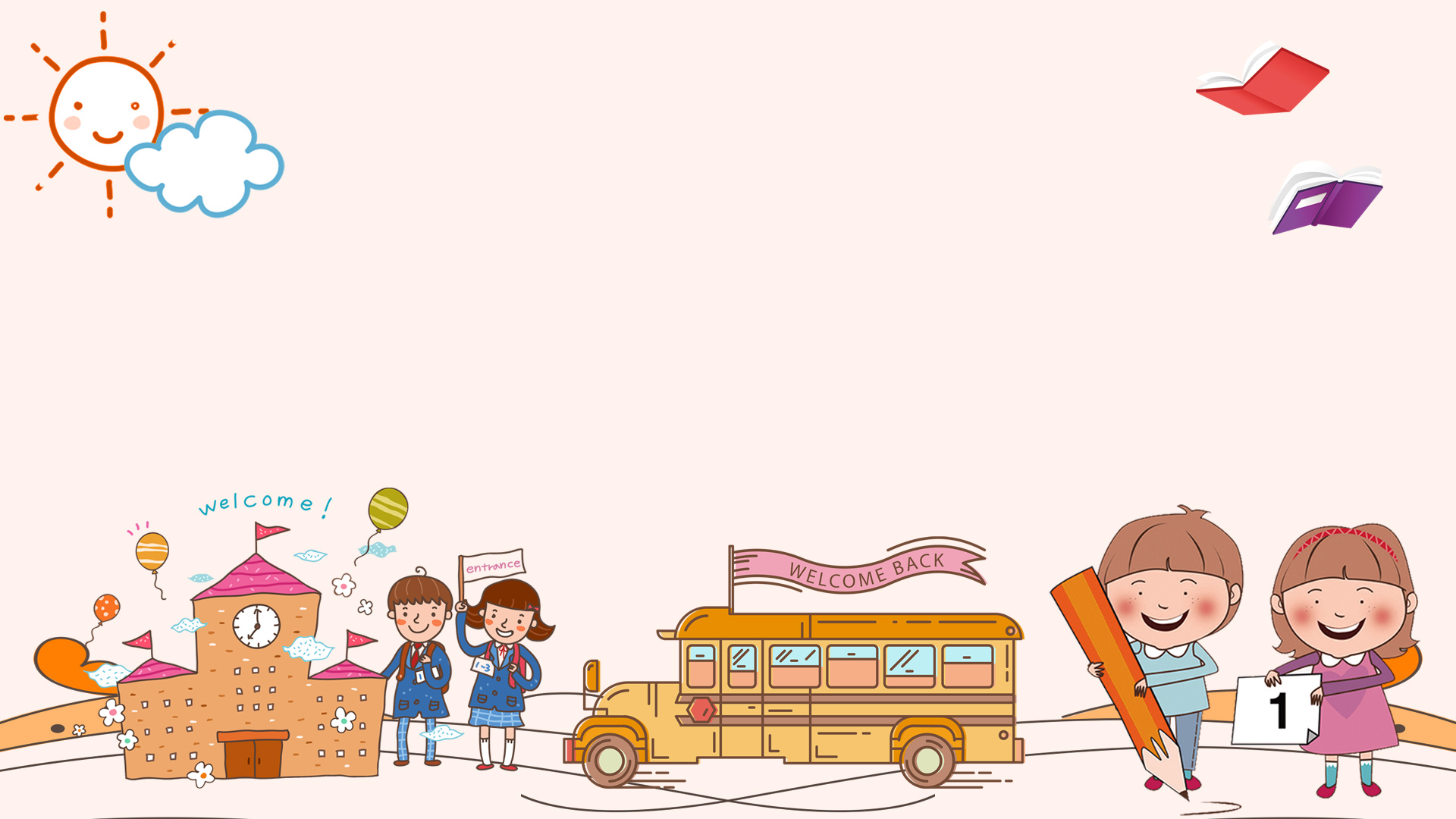 0
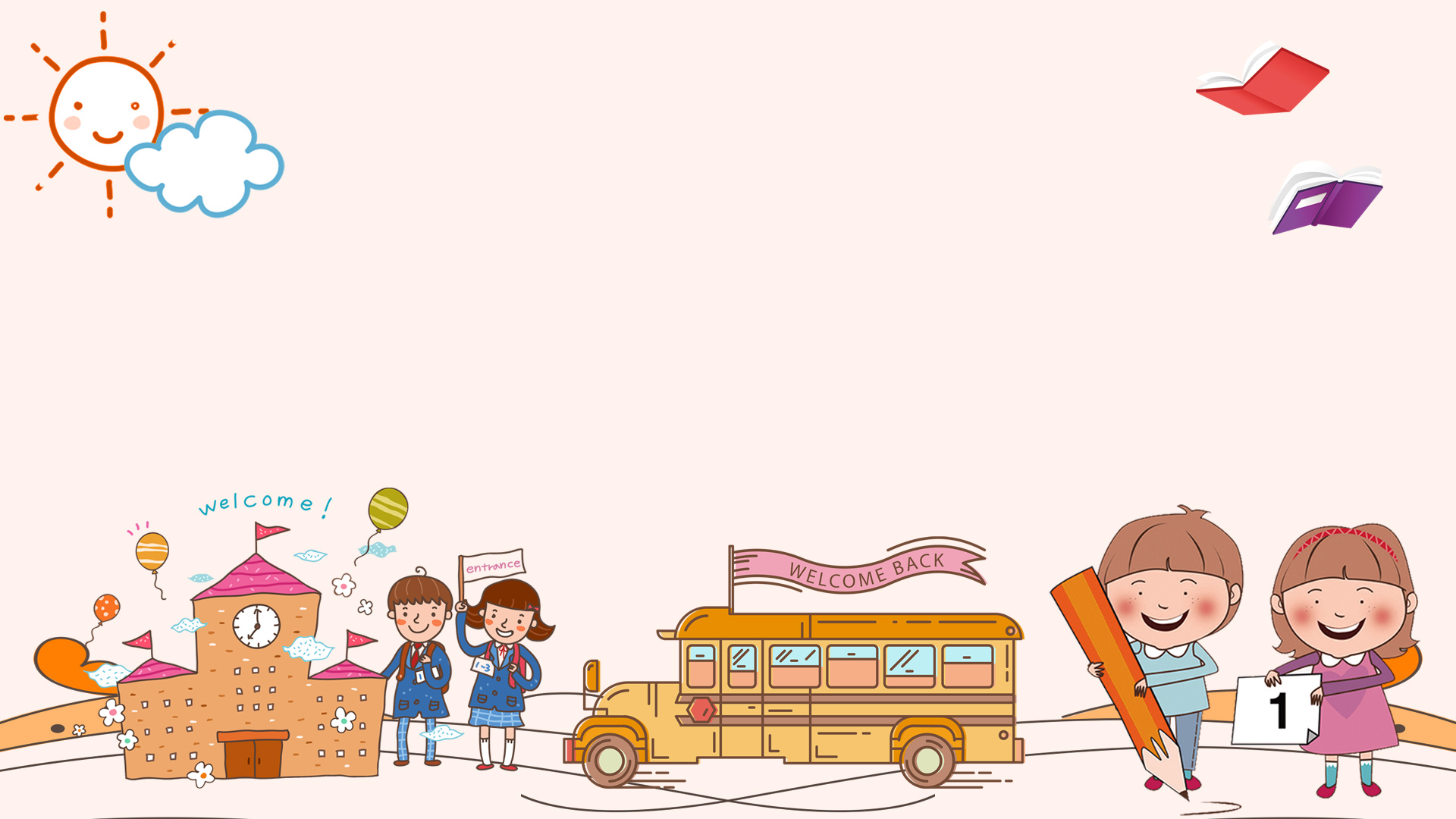 Câu 2: Đặt tính rồi tính
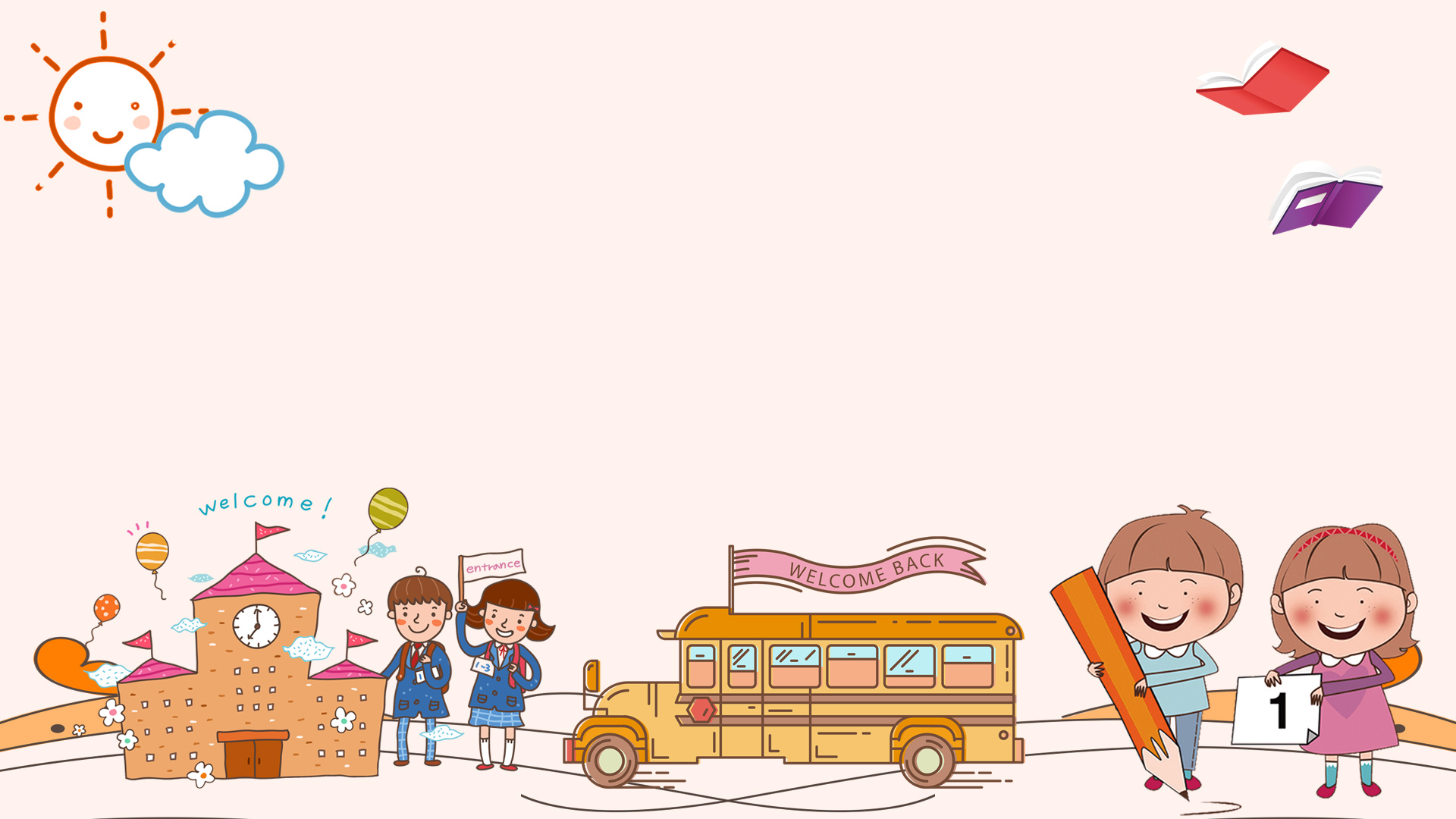 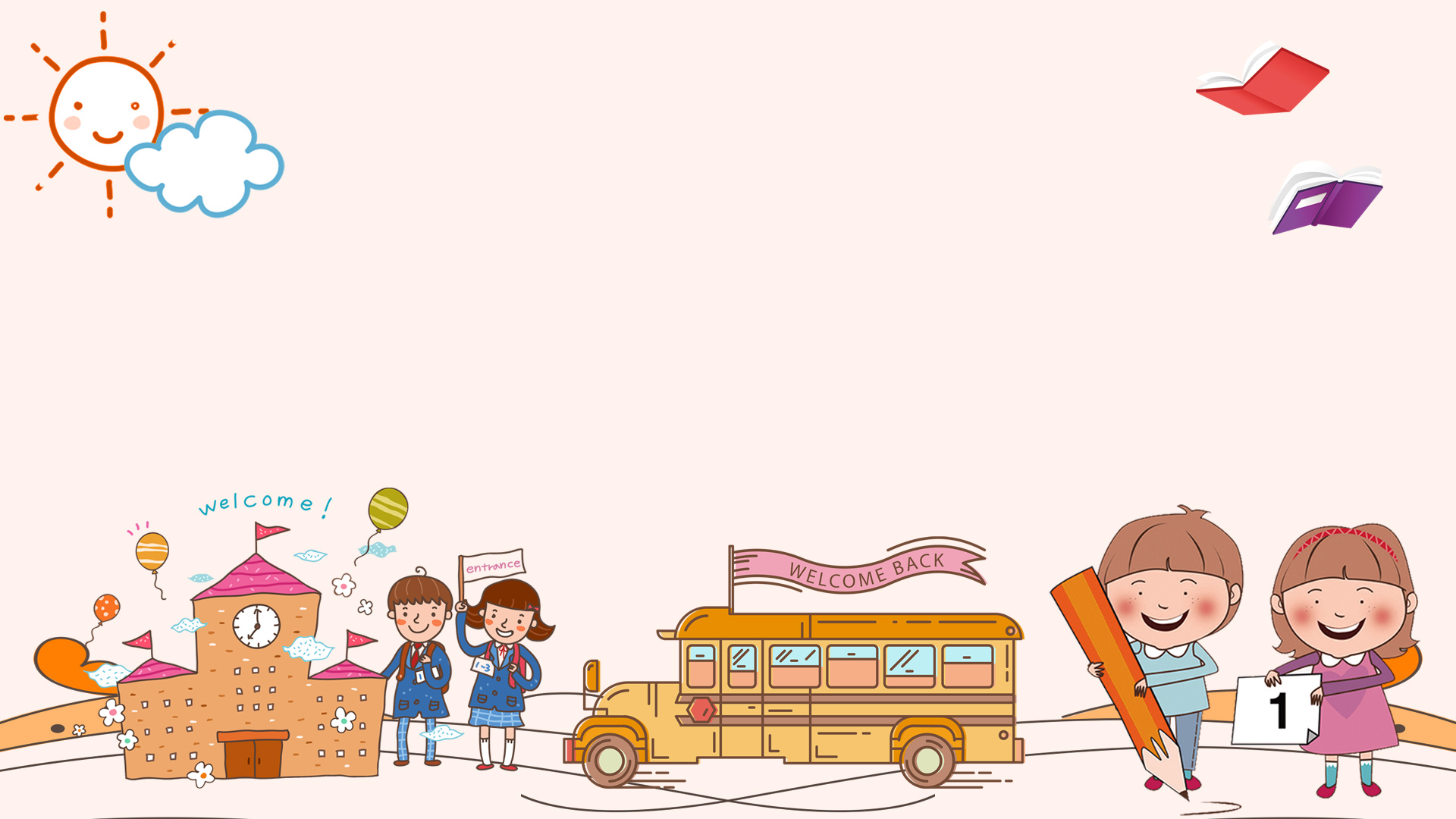 Toán
Chia một số thập phân cho 
một số thập phân
Trang 71
Thực hiện: EduFive
Hiểu và vận dụng được quy tắc chia một số thập phân cho một số thập phân.
Mục 
tiêu
Áp dụng chia một số thập phân cho một số thập phân để giải các bài toán có liên quan.
Ví dụ 1: Một thanh sắt dài 6,2dm cân nặng 23,56kg. Hỏi 1dm của thanh sắt đó cân nặng bao nhiêu ki-lô-gam?
Ta phải thực hiện phép chia: 23,56 : 6,2 =   ?  (kg)
Ta có: 23,56 : 6,2 = (23,56 x 10) : (6,2 x 10)
           23,56 : 6,2 =       235,6      :       62
Thông thường ta đặt tính rồi làm như sau:
+Đếm phần thập phân của số chia 6,2 có một chữ số.
+Chuyển dấu phẩy của số bị chia 23,56 sang bên phải một chữ số được 235,6; bỏ dấu phẩy ở số 6,2 được 62.
+Thực hiện phép chia 235,6 : 62.
23,5 6    6,2
,
3,8 (kg)
4 9 6
0
Vậy: 23,56 : 6,2 =
3,8 (kg)
Ví dụ 2:    82,55 : 1,27 = ?
Ta đặt tính rồi làm như sau:
82,55    1,27
+Phần thập phân của số bị chia 82,55 và số chia 1,27 cùng có hai chữ số; bỏ dấu phẩy ở hai số đó được 8255 và 127.
+Thực hiện phép chia 8255 : 127
6 35
65
0
?
Muốn chia một số thập phân cho một số thập phân ta làm thế nào?
Muốn chia một số thập phân cho một số thập phân ta làm như sau:
- Đếm xem có bao nhiêu chữ số ở phần thập phân của số chia thì chuyển dấu phẩy ở số bị chia sang bên phải bấy nhiêu chữ số.
- Bỏ dấu phẩy ở số chia rồi thực hiện phép chia như chia cho số tự nhiên.
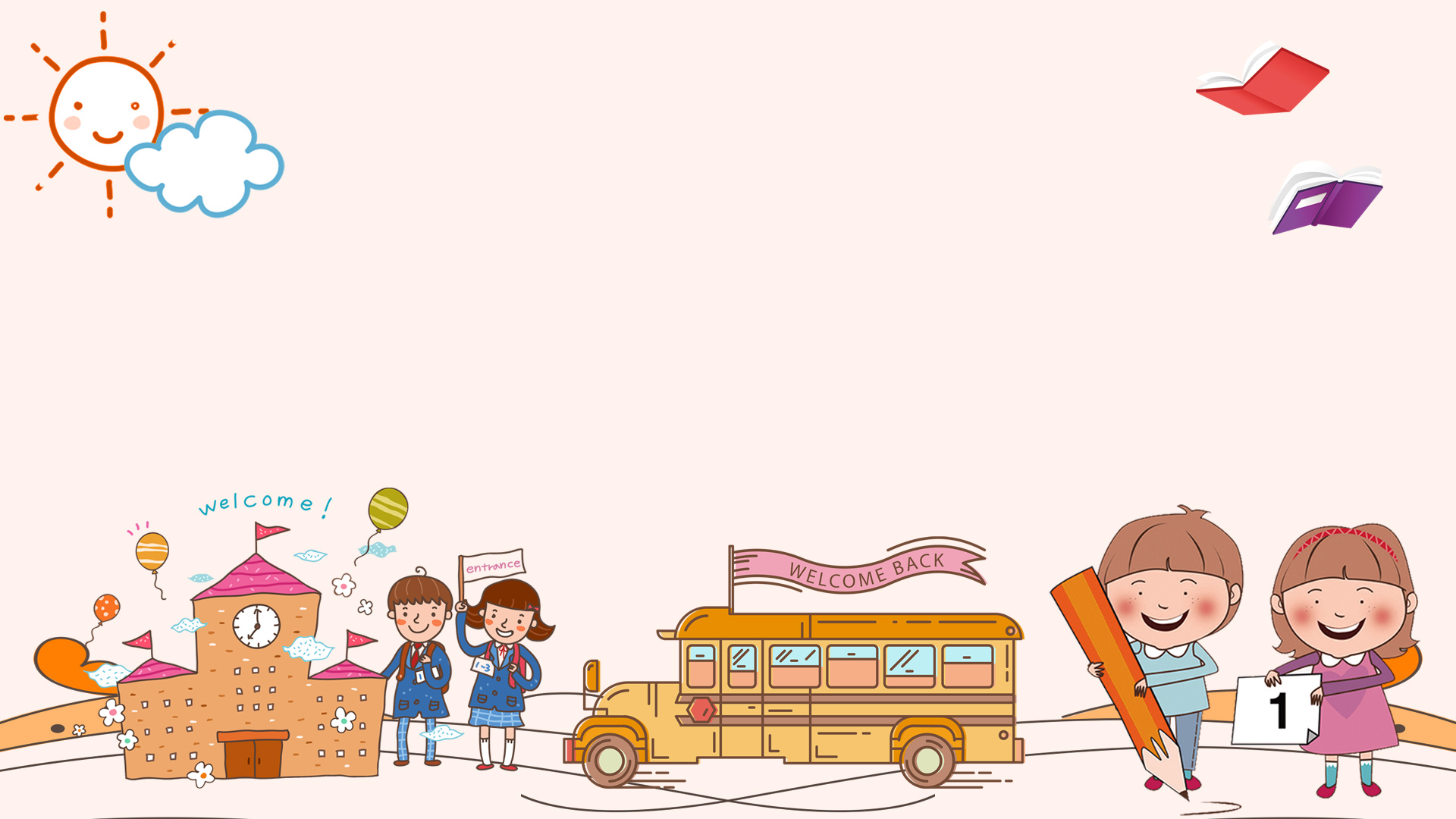 Luyện tập
19,7 2   5, 8
Bài 1: Đặt tính rồi tính
d) 17,4 : 1,45
c) 12,88: 0,25
a) 19,72 : 5,8
b) 8, 216 : 5,2
b) 8, 216 : 5,2
a) 19,72 : 5,8
8,2,16     5,2
,
1,58
,
3 0 1
2
3
3
2
4
0
4 16
00
Bài 1: Đặt tính rồi tính
d) 17,4 : 1,45
c) 12,88: 0,25
a) 19,72 : 5,8
b) 8, 216 : 5,2
d) 17,4 : 1,45
c) 12,88 : 0,25
12,88       0,25
17,40     1,45
12
2 90
51,52
38
130
0
050
00
Bài 2: Biết 4,5l dầu cân nặng 3,42kg. Hỏi 8l dầu cân nặng bao nhiêu ki-lô-gam?
Bài giải
1l dầu hỏa cân nặng là:
3,42 : 4,5 = 0,76 (kg)
8l dầu hỏa cân nặng là:
0,76 x 8 = 6,08 (kg)
Tóm tắt:
4,5l dầu:  3,42kg
8l dầu:      ?    kg
Bài 3: giảm tải
Bài 3: May mỗi bộ quần áo hết 2,8m vải. Hỏi có 429,5m vải thì may được nhiều nhất bao nhiêu bộ quần áo như thế và còn thừa mấy mét vải?
Bài giải
     429,5 m thì may được số bộ quần áo và dư số mét vải là:
Tóm tắt:
1 bộ: hết 2,8 m vải
429,5m vải :…bộ quần áo?
429,5 : 2,8 = 153 (bộ dư 1,1m)
Đáp số: May 153 bộ 
                       Thừa 1,1m
Toán
Chia một số thập phân cho 
một số thập phân
Muốn chia một số thập phân cho một số thập phân ta làm thế nào?
Muốn chia một số thập phân cho một số thập phân ta làm như sau:
- Đếm xem có bao nhiêu chữ số ở phần thập phân của số chia thì chuyển dấu phẩy ở số bị chia sang bên phải bấy nhiêu chữ số.
- Bỏ dấu phẩy ở số chia rồi thực hiện phép chia như chia cho số tự nhiên.
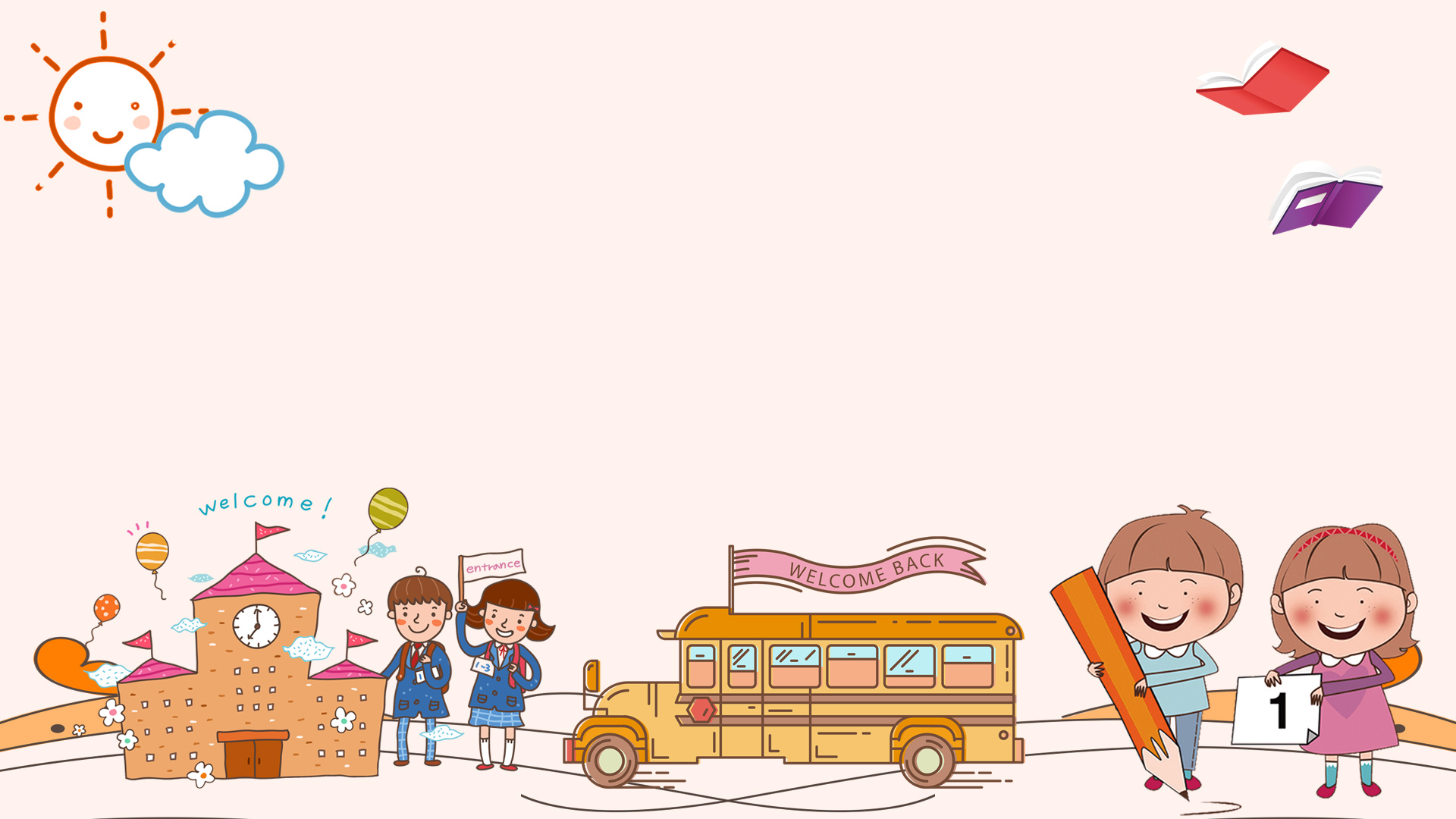 Toán
Chia một số thập phân cho 
một số thập phân
Trang 71
Thực hiện: EduFive